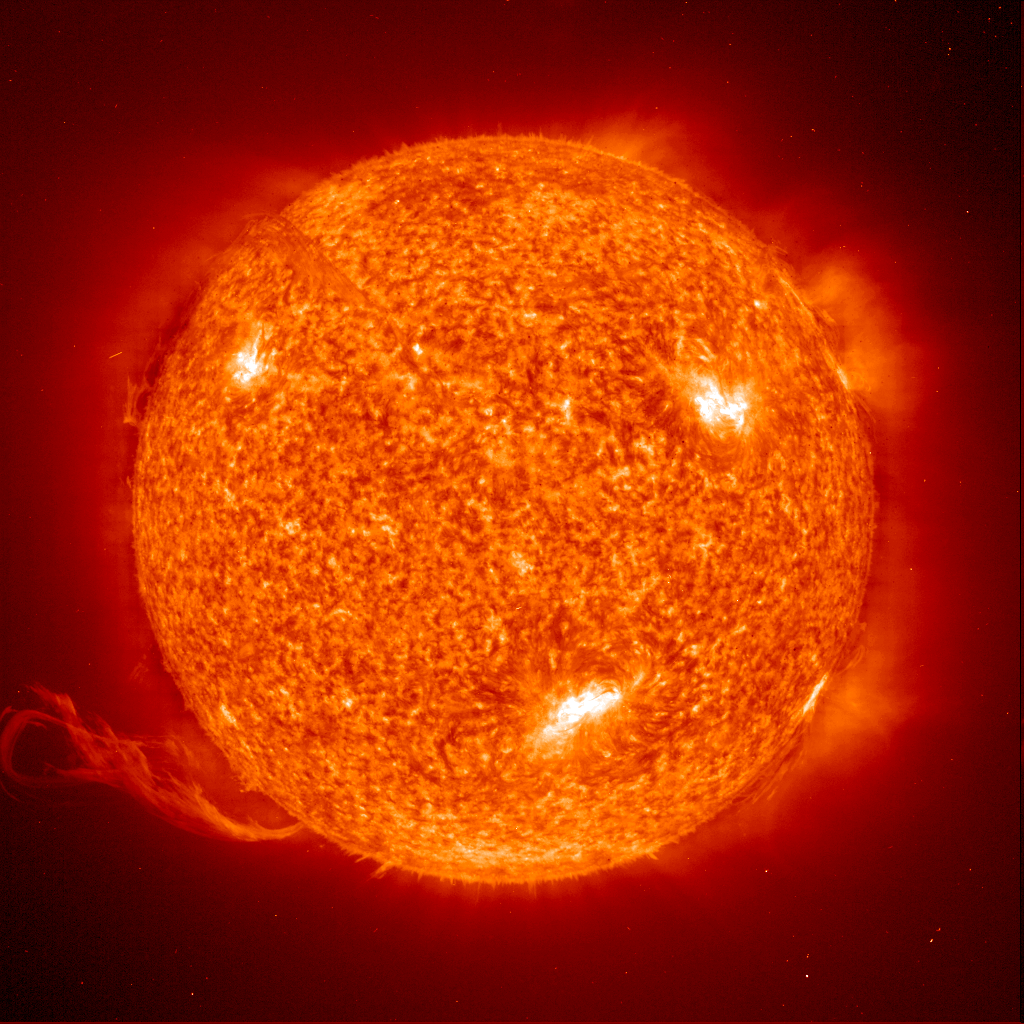 SONCE
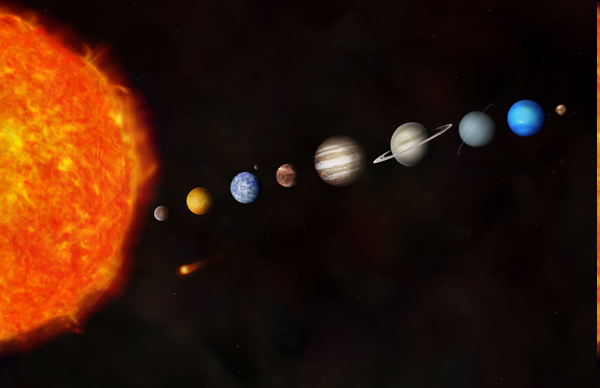 Kaj je sonce?
Sonce je nam najbližja zvezda in edina v našem osončju.
Je rumena pritlikavka (podrobneje tipa G2) v središču našega osončja.
Je daleč največji objekt v našem sončnem sistemu. Vsebuje več kot 99,8% vse mase osončja.
Zaradi te mase je njegovo magnetno polje (magnetosfera) zelo močno in povzroča, da se vsi planeti našega osončja vrtijo okoli njega.
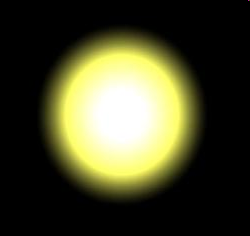 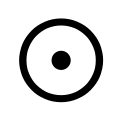 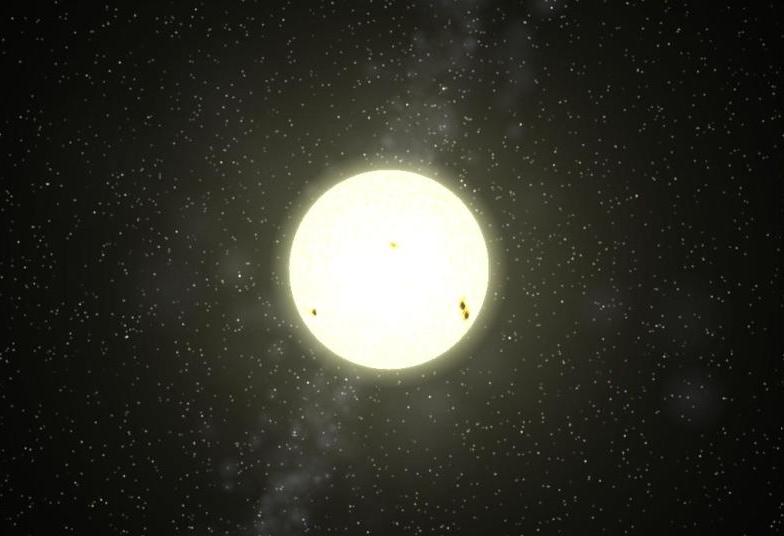 znak:
Osnovni podatki
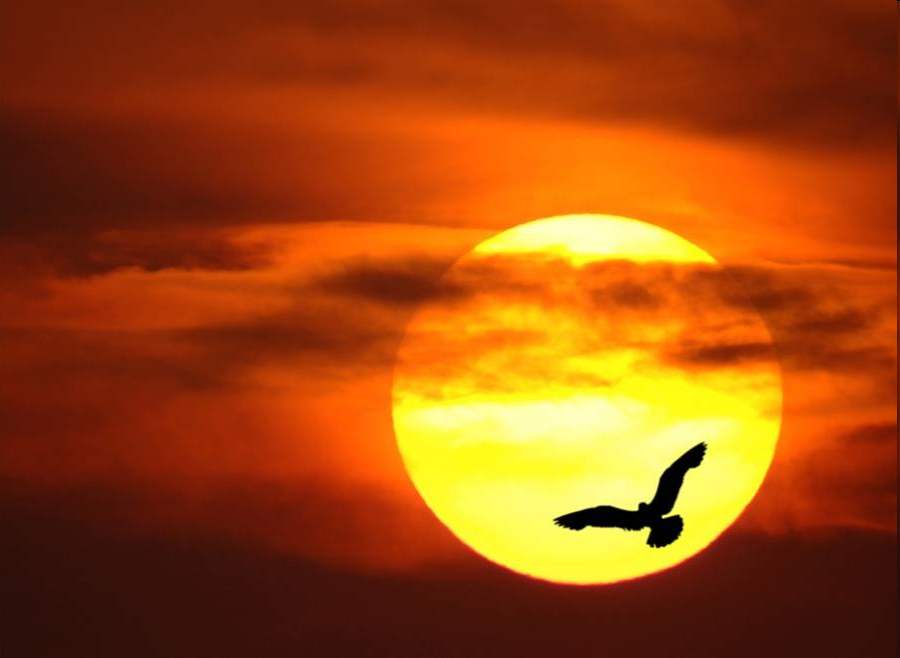 Sonce je od središča naše galaksije oddaljeno okoli 25 000 svetlobnih let.
Ima premer približno 1 390 000 km in maso okoli 1,989x10^30 kg 
Njegova površinska temperatura znaša okrog 5800°K, to ga uvršča med zvezde tipa G2.
Starost Sonca je okrog 4,5 milijarde let.
Sonce je bele barve, vendar ga mi vidimo rumenega zaradi atmosfere, ki deluje kot filter svetlobe.
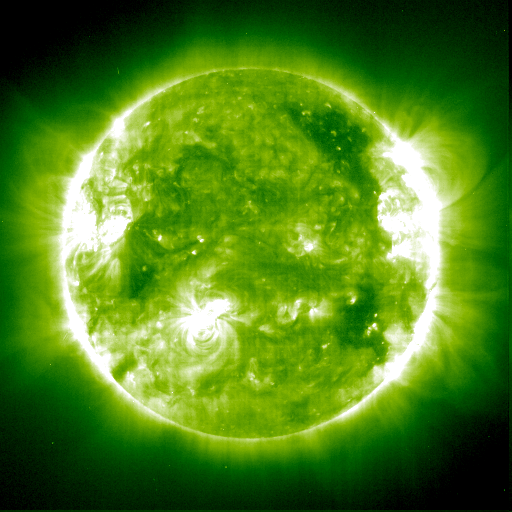 Sončeva zgradba
Sonce je ogromna krogla gorečih plinov.
Sestavljeno je večinoma iz vodika(73,5%) in helija(24,9%), kisika in ogljika(1,6%) ter drugih plinov(0,63%).
Sončeva atmosfera je sestavljena iz več plasti. Po vrsti od znotraj navzven so: jedro, sevalno območje, konvekcijsko območje, podpovršinski sloj, fotosfera, kromosfera ter korona in sončni veter.
Na površju sonca so pogosto vidne tudi sončeve pege, ki nastanejo, ko magnetno polje zavira konvekcijo(prevajanje) in ustvari področja z nižjimi temperaturami.
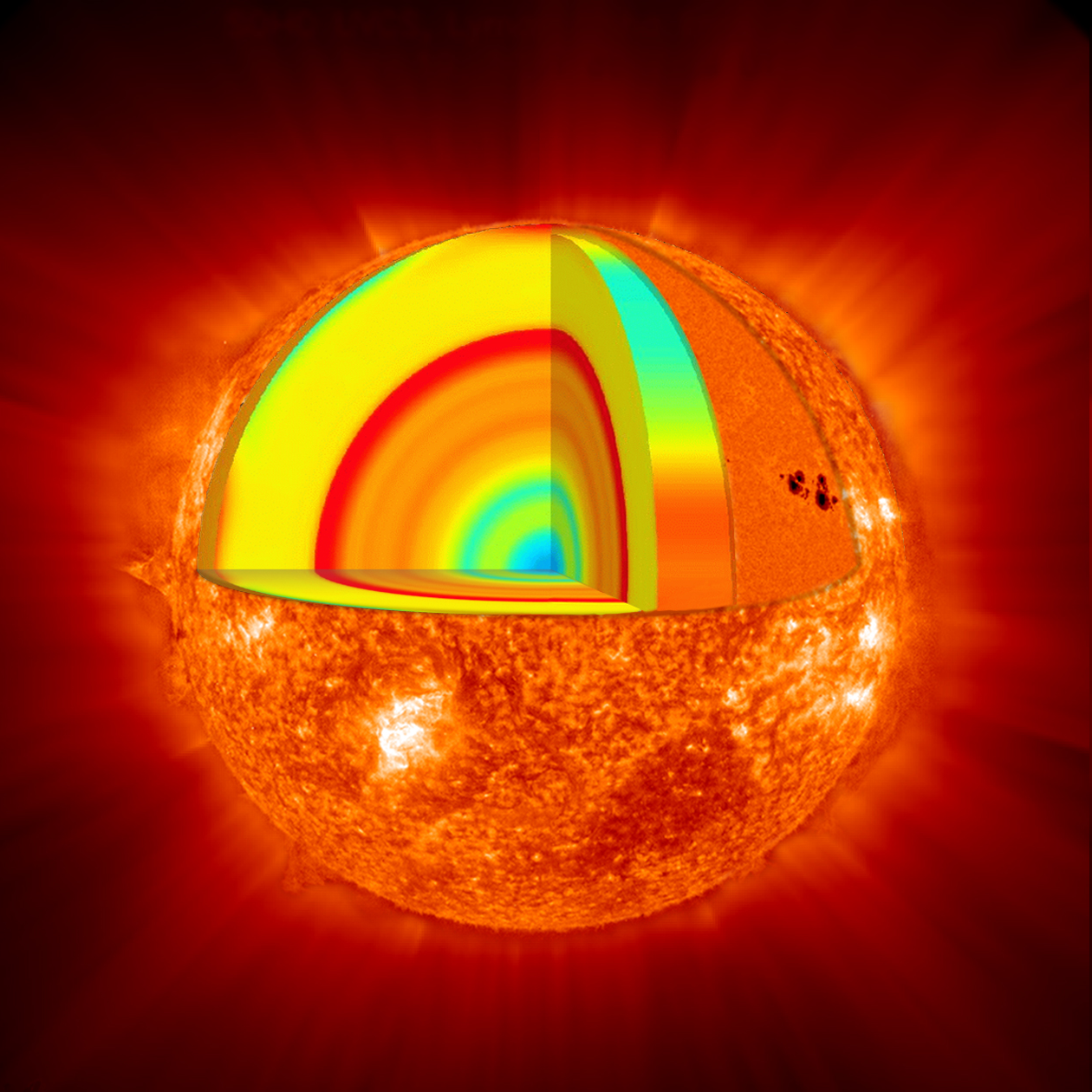 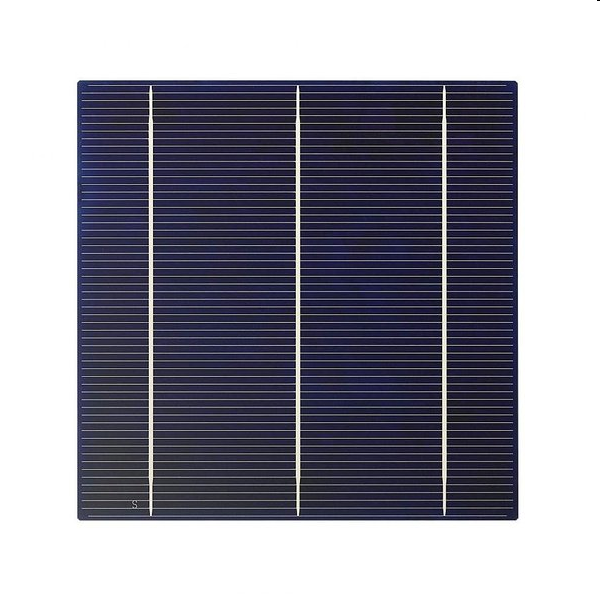 Sevanje sonca
Večina oddane sončeve energije je v obliki vidne svetlobe ali infrardečih(IR)žarkov, le te čutimo kot toploto. To sta dve obliki elektromagnetnega sevanja.
Poznamo šest oblik elektromagnetnega sevanja: radijske valove, IR žarke, vidno svetlobo, ultravijolične(UV)žarke, rentgenske žarke in gama žarke.
Vse vrste elektromagnetnega sevanja potujejo s svetlobno hitrostjo. Tako potrebuje svetloba za pot do zemlje le 8 min 19 s.
Do površja Zemlje prispe le 40% vsega sevanja, saj atmosfera zaustavi nekaj svetlobe in IR žarkov, skoraj vse UV žarke ter vse gama in rentgenske žarke.
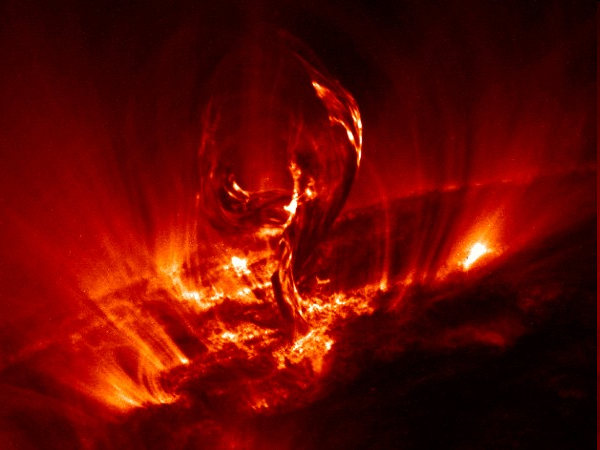 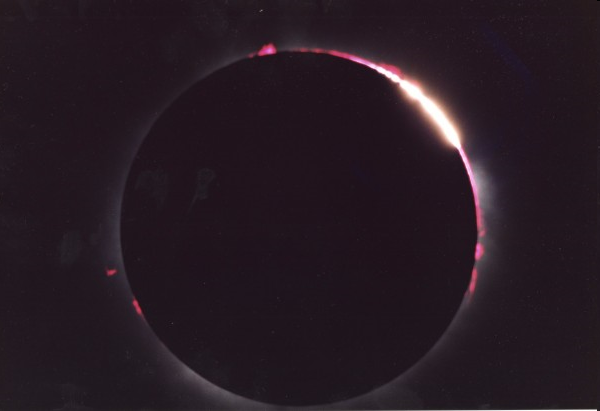 Primerjava z Zemljo:
Premer: 109x večji.
Površina: 11 990x večja.
Prostornina: 1 300 000x večja.
Masa: 333 000x večja.
Gravitacija: 28x večja.
Hitrost izgorevanja toplote: 55x večja.
Čas obrata okoli osi: 28x daljši
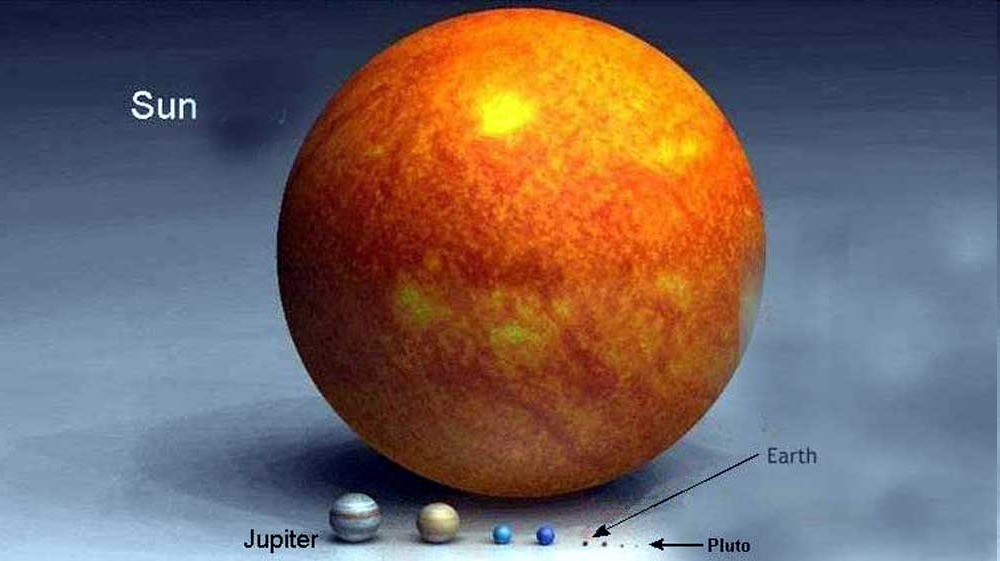 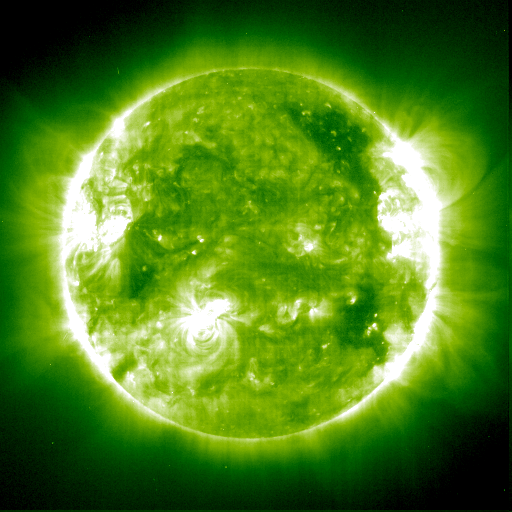 Zanimivosti:
Sonce ni pri miru, marveč potuje proti neki oddaljeni zvezdi(z njim vred potuje tudi naše osončje.
Znanstveniki ocenjujejo temperaturo Sončevega jedra na 15 milijonov °K.
Sonce se postaja svetlejše, večje in bolj vroče ter bo čez približno 5 milijard let uničilo vse življenje na Zemlji.
Poznamo okrog 20 verstev, kjer častijo sonce.
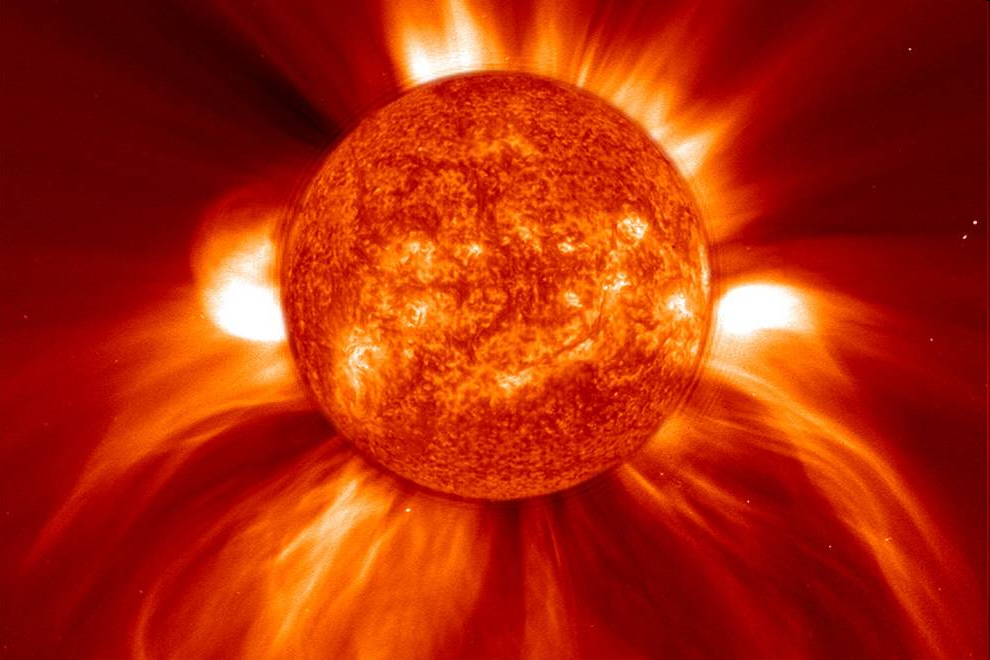 VIRI
http://en.wikipedia.org/wiki/Sun
http://www.nasa.gov/worldbook/sun_worldbook.html
http://nineplanets.org/sol.html
http://194.249.166.194/classroom/fizika/9r/3vesolje/devetplanetov/sonce.html
http://science.nationalgeographic.com/science/space/solar-system/sun-article.html
KONEC
Sonce je zvezda tipa G2 …
Zvezde dobijo svojo oznako glede na njihovo površinsko temperaturo. 
Razredi so: O, B, A, F, G, K in M. 
Zvezde tipa O so najbolj vroče, tipa M najhladnejše. Številke so podrazredi teh razredov. 
Zvezde O in B so redke, a zelo svetle. 
M zvezde so pogoste, a šibke.
<< nazaj
Plasti sonca:
<< nazaj
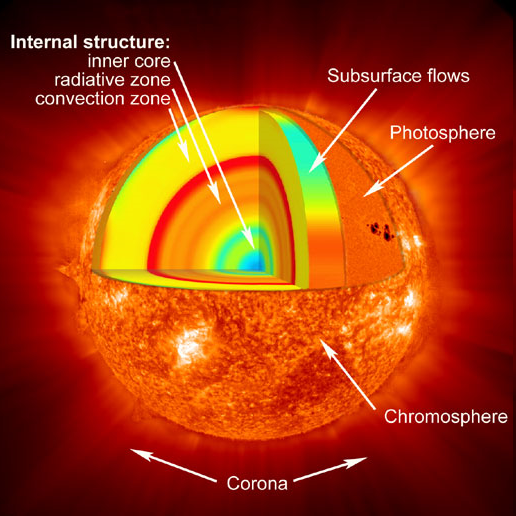